The Brown Act: Making the Process Work for You
Randy Beach, South Representative 
Conan Mckay, Area B Representative
Sam Foster, At Large Representative
Faculty Leadership Institute
June 15-17 2017
Sacramento
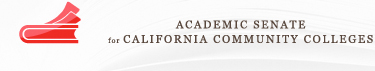 Welcome!
What brings you here?


What questions would you like answered?
Description
Complying with the Brown Act does not have to cause you pain and discomfort. In fact, the Brown Act can be useful for you as you navigate your role as a senate leader. With a little planning and rule-setting, the Brown Act and parliamentary procedure can help your meetings and projects run smoothly. In this breakout, presenters will explore the twisty turns of the Brown Act and parliamentary procedure while answering questions about what you can, should, and must do to maintain transparency and legal compliance.
The Brown Act - Open and Public
“ The people, in delegating authority, do not give their public servants the right to decide what is good for the people to know and what is not good for them to know.” California Government Code §54950
Ralph M. Brown 1959 Photo courtesy The Modesto Bee
The Brown Act?
What’s the strangest thing you've ever heard about Brown Act requirements?
The Brown Act
Applies to meetings of all local legislative bodies (GC 54952) including

The Board of Trustees

Any subcommittee or task force created by the Board with a majority of Board members serving on the group

Any subcommittee or task force created by the Board which has a definite ongoing charge (either decision-making or advisory) OR has a regularly-scheduled meeting set by the Board, regardless of Board membership
What is a Meeting?
A meeting of a local legislative body (GC 54952.2) occurs whenever a majority of members gather to discuss business within their charge.  A majority can meet in the following provided they do not discuss any business within their charge among themselves.

Attendance at a conference

An open meeting of some other group to address local issues (even a Board-recognized group under the definition of “legislative bodies”)

Social gatherings
Does the Brown Act Apply to Local Academic Senates?
[Speaker Notes: Conan takes over]
Committees and Subcommittees
The Brown Act also applies to meetings of all:
Standing committees – a committee that has continuing jurisdiction over a particular topic §54952(b) For example: Budgets, personnel, etc.
Advisory committees that include a majority of the body and are not standing committees
Advisory committees that are standing committees (regardless of the size and membership)
Exception: The Brown Act does not apply to a subcommittee that is made up of less than a majority of the body, is an advisory committee AND is not a standing committee
[Speaker Notes: A standing committee is a committee that has continuing jurisdiction over a particular topic (for example budgets, personnel, etc.)

The exception is a subcommittee that is made up of less than a majority of the directors, is an advisory committee, and is not a standing committee.]
Serial Meetings
Serial meetings are not allowed
Serial meetings occur when a majority of the members have communicated about an issue and have developed a collective concurrence. 
A collective concurrence is developed when:
Members have either directly or indirectly heard each other’s opinion on a topic enough to collectively develop or begin to develop an agreement on an issue.
[Speaker Notes: Serial Meetings- can take the daisy chain form Bob calls Bill to talk about a resolution on the agenda then Bill calls John to talk about it and finally John calls Fred. A majority of the members have talked about the topic and a collective concurrence has been established. Serial meetings could also take the hub and spoke form. For instance, if Terri calls John and discusses a senate issue to get his opinion with him then she calls Robert then calls Bill and then calls Tim a majority of the senatehas indirectly discussed the topic without public notice and is therefore in violation of the Brown Act.]
Types of Serial Meetings
A daisy chain meeting: 

Example: When Senator Bob calls Senator Bill to talk about a resolution then Bill calls Senator John to talk about it and finally John calls Senator Fred, etc., until a majority of senators has been contacted. A majority of the senators have talked about the topic and a collective concurrence has been established.
Types of Serial Meetings
Hub and spoke meeting: 

Example: For instance, if VPI Terri calls Senator John and discusses a senate issue to get his opinion, then she calls Senator Robert, then calls Senator Bill, and then calls Senator Tim telling each what the other has said, eventually a majority of the senate may have indirectly discussed the topic without public notice and is therefore in violation of the Brown Act.
E-mail
§5492.2(b): 
	Except as authorized pursuant to §54953, any use of direct communication, personal intermediaries, or technological devices that is employed by a majority of the members of the legislative body to develop a collective concurrence as to action to be taken on an item by the members of the legislative body is prohibited

The attorney general has issued an opinion stating that this section of the act applies to email.
The Attorney General’s Opinion Regarding E-mail
In 2001 the CA Attorney General issued an opinion regarding the use of email. (Opinion #00-906, 2001)
The opinion concluded: A majority of the board members of a local public agency may not e-mail each other to develop a collective concurrence as to action to be taken by the board without violating the Ralph M. Brown Act. 
Even if the emails are made public they would still be a violation of the Act because the board would be depriving the pubic of the deliberative process.

The opinion also states, “The term ‘deliberation’ has been broadly construed to connote ‘not only collective discussion, but the collective acquisition and exchange of facts preliminary to the ultimate decision.’ [Citation.]” (Rowen v. Santa Clara Unified School Dist. (1981) 121 Cal.App.3d 231, 234; see Roberts v. City of Palmdale, supra, 5 Cal.4th at p. 376.)

You can find the opinion at: http://ag.ca.gov/opinions/published/00-906.pdf
Agendas
Include meeting time and location, including address

Post agenda in a 24/7 publicly accessible area 72 hours before meeting (physically and virtually)

Special meetings require 24 hours notice and are limited to agenda items

Senates do not call emergency meetings (which do not require 24 hour notice) – public safety is not under senate jurisdiction!

Allow for public comments before or during discussion of agenda items

Include all action items on the agenda, with a brief description

Can change order of agenda
Action is Limited to Items on the Agenda
Exception:  Action may be taken on a non-agenda item, BUT this requires:

That the need for immediate action was discovered after the agenda was posted, and

A vote of 2/3 of members present if more than 2/3 of the total membership are present, or a unanimous vote if less than 2/3 of the total members are present.
Meetings and Votes are Open
Meetings must be held within your senate’s jurisdiction

Closed sessions are for 
litigation (for instance, the senate is or will be sued)
personnel matters (such as, the senate has responsibility for evaluating a senate employee)
negotiating with a bargaining agent (which the senate does not do).

All votes are open!
No secret ballots…even for elections (if they are conducted during senate meetings).

It is now required that all ayes, nays and abstentions on motions be attributed to member casting a vote!
At Meetings…
Members may respond to public comments but not take action

All items distributed by the Senate before or during meetings must be available to the public at the meeting (reasonable fees may be charged for duplication).
Be Prepared!
Bring extra copies of documents

If other items are brought for distribution, offer to send copies later to those requesting them in writing

Be careful what is distributed at meetings – it becomes public document

Set time limits for discussion, particularly for public comments

Keep discussion within the scope of the agenda item
Teleconferences
54953(b)(1) permits the use of teleconferencing. 

Requirements for teleconferences include:
Teleconferences must comply with the rest of the Act
All votes taken during a teleconference must be taken by roll call.
Agendas must be posted at all teleconference locations.
Each teleconference location must be identified in the agenda.

Each teleconference location must be accessible to the public. 

At least a quorum of the board must participate from locations within the district boundaries. 

The agenda must provide for public comment at each teleconference location.
Enforcement
Demand to cure or correct


Threat to sue


Lawsuit
A Short Quiz
Who Must Comply with the Brown Act?
A. Board of Trustees

B. Academic Senate

C. Subcommittees of the Board of Trustees

D. Senate committees, subcommittees and Curriculum committee

E. All of the above
[Speaker Notes: The answer is E]
Bottom Line
Commitment to
Openness
Transparency
Public access to information
Resources Available
Text of the Brown Act – click here

CA Attorney General Guide (2003):
http://oag.ca.gov/sites/all/files/agweb/pdfs/publications/brownAct2003.pdf?

League of California Cities 2010 Brown Act Guide:
http://www.cacities.org/UploadedFiles/LeagueInternet/86/86f75625-b7df-4fc8-ab60-de577631ef1e.pdf
Questions?
Randy Beach- rbeach@swccd.edu 
Sam Foster- sfoster@fullcoll.edu  
Conan McKay – cmckay@mendocino.edu


Thank you!